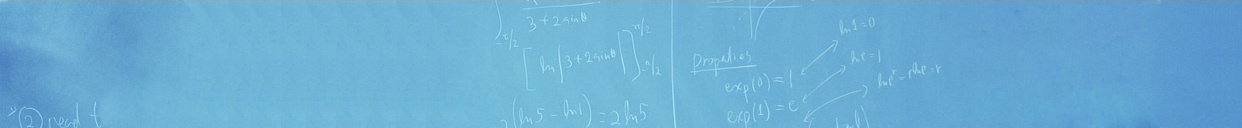 ЭЛЕКТРОННЫЕ УСЛУГИ В СФЕРЕ ОБРАЗОВАНИЯ
Об организации приема детей в первые классы 
 муниципальных образовательных организаций 
городского округа Самара в 2024 году
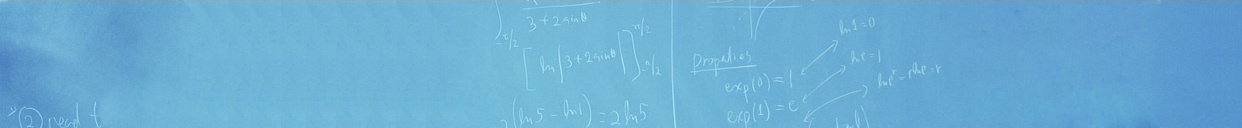 21.02.2024
Нормативная правовая база 
(размещается на официальных сайтах образовательных организаций)
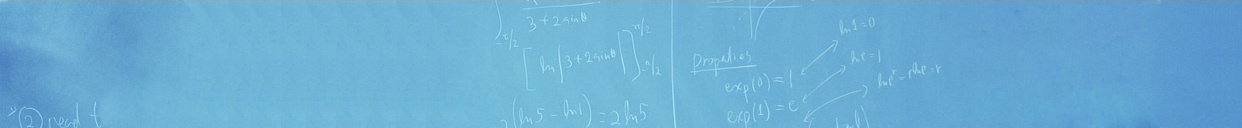 Федеральный закон от 29.12.2012 № 273-ФЗ 
«Об образовании в Российской Федерации»

Приказ Минпросвещения России от 02.09.2020 № 458 (в редакции от 30.08.2023)
«Об утверждении Порядка приема на обучение по образовательным программам начального общего, основного общего и среднего общего образования»
 
Приказ министерства образования и науки Самарской области от 25.04.2023 № 296-од«Об утверждении административного регламента предоставления министерством образования и науки Самарской области государственной услуги «Прием заявлений о зачислении в государственные и муниципальные образовательные организации Самарской области, реализующие программы общего образования»

Муниципальные приказы об утверждении административных регламентов предоставления муниципальных услуг

Правила приема на обучение в конкретную организацию, осуществляющую образовательную деятельность по образовательным программам начального общего, основного общего и среднего общего образования (в части, не урегулированной законодательством об образовании)
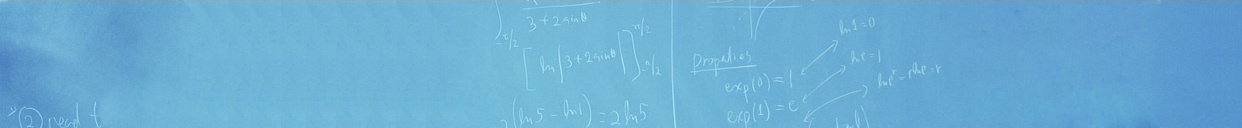 Особенности приема в 1 класс в 2024 году
Льготные категории, введенные с 2023 года Федеральным законом от 24.06.2023 № 281-ФЗ:
во внеочередном порядке места в государственных и муниципальных общеобразовательных организациях по месту жительства их семей предоставляются детям, в том числе усыновленным (удочеренным) или находящимся под опекой или попечительством в семье, включая приемную/патронатную семью: 
военнослужащих и граждан, пребывавших в добровольческих формированиях, погибших (умерших) при выполнении задач в СВО либо позднее указанного периода, но вследствие увечья (ранения, травмы, контузии) или заболевания, полученных при выполнении задач в ходе проведения СВО (Федеральный закон от 27.05.1998 № 76-ФЗ «О статусе военнослужащих» , п. 8 ст. 24);
сотрудников национальной гвардии, погибших (умерших) при выполнении задач в СВО либо позднее указанного периода, но вследствие увечья (ранения, травмы, контузии) или заболевания, полученных при выполнении задач в ходе проведения СВО (Федеральный закон от 03.07.2016 № 226-ФЗ «О войсках национальной гвардии Российской Федерации», ст. 28.1).
в первоочередном порядке места в государственных и муниципальных общеобразовательных организациях по месту жительства их семей предоставляются детям, в том числе усыновленным (удочеренным) или находящимся под опекой или попечительством в семье, включая приемную семью, военнослужащих и детям граждан, пребывающих в добровольческих формированиях (Федеральный закон от 27.05.1998 № 76-ФЗ «О статусе военнослужащих» , абзац 2, п. 6, ст. 19 ).
3
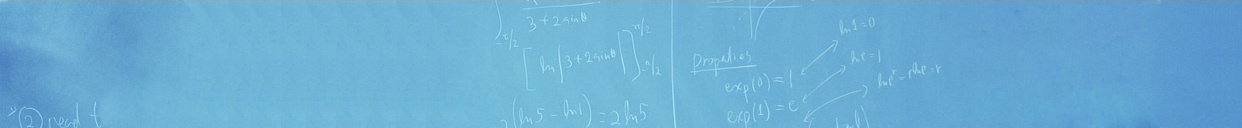 Особенности приема в 1 класс в 2024 году
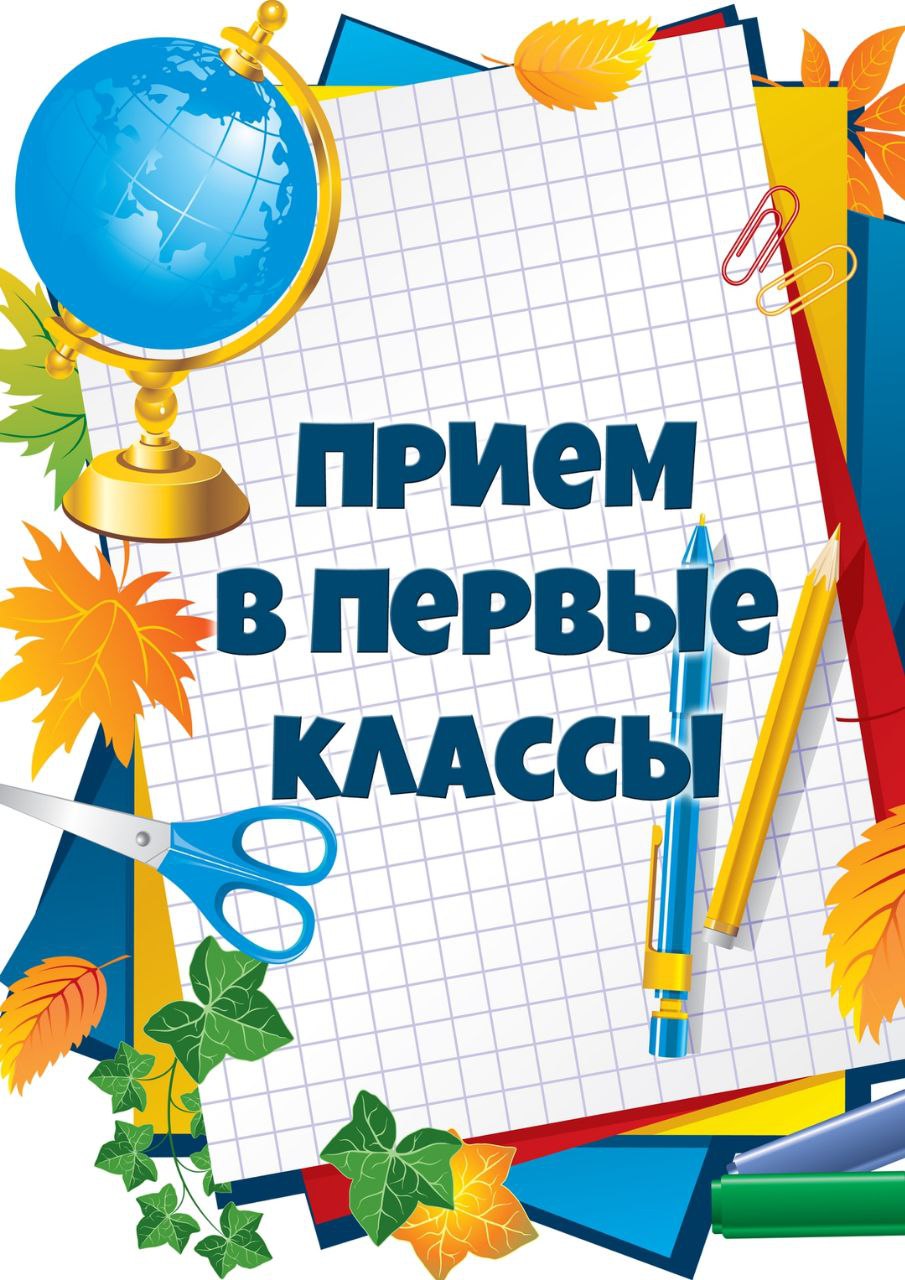 Для заявителей, подающих через ЕПГУ заявления о приеме детей, сестры или братья которых обучаются в той же школе
В форме подачи заявления на ЕПГУ необходимо:
указать преимущественное право для зачисления ребенка 
выбрать школу
ввести данные о брате или сестре, учащихся в выбранной школе:
 фамилия, имя, отчество (при наличии) и дата рождения брата или сестры
В 2023 году наличие у заявителя преимущественного права отмечалось только «галочкой» и требовало запроса дополнительных данных на уровне школы
4
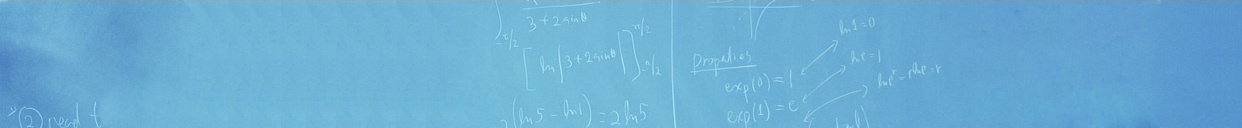 Способы подачи заявлений
1. Самостоятельно в электронной форме (электронное обращение) посредством федеральной государственной информационной системы «Единый портал государственных и муниципальных услуг (функций)» (далее - ЕПГУ). С 18 марта 2024 года будет открыто предзаполнение заявлений гражданами на ЕПГУ.

2. Лично в образовательную организацию, реализующую основные общеобразовательные программы (далее – ОО) на бумажном носителе.

3. Через операторов почтовой связи общего пользования заказным письмом в ОО с уведомлением о вручении.
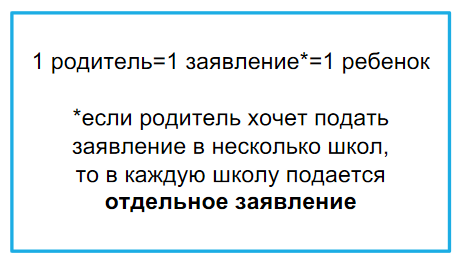 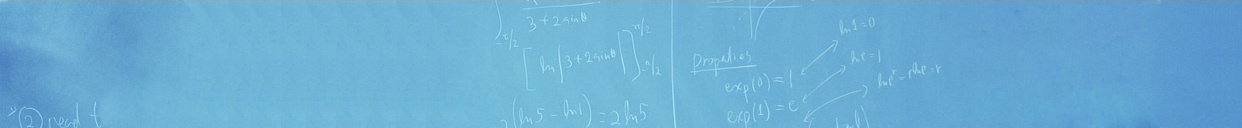 Контрольные точки приемной кампании 2024 года (1 волна)
Заполнение в личных кабинетах на ЕПГУ черновиков заявлений о приеме в 1 класс – с 18.03.2024 (дата указана ориентировочно, будет уточнена на ЕПГУ).

Подача заявлений в 1 классы на всей территории Самарской области для всех ОО – с 01.04.2024 (09:00 по местному времени).

Прием и регистрация (в модуле «Е-услуги. Образование») заявлений, подаваемых лично или почтой – с 01.04.2024 с 9:00.

Период регистрации заявлений в 1 классы – с 01.04.2024 по 30.06.2024.

Опубликование на официальных сайтах ОО (раздел «Прием в 1 класс») и информационных стендах в ОО Реестров зарегистрированных заявлений – с 02.04.2024; обновление реестра – в течение суток после регистрации новых заявлений.

Работа ОО с родителями по сверке данных, указанных в заявлении, с оригиналами подтверждающих документов – с 01.06.2024 по 30.06.2024.

Принятие решений по всем зарегистрированным заявлениям:
1) поступившим в ОО, закрепленные за всем муниципалитетом (в т.ч. лицеи, гимназии) – 01.07.2024 (до 17:00);
2) поступившим в ОО, закрепленные за конкретными адресами – 02.07.2024 – 03.07.2024 (до 17:00).
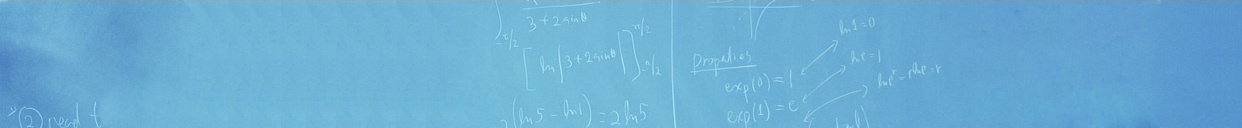 Контрольные точки приемной кампании 2024 года (2 волна)
Обновление сведений о количестве свободных мест для приема на официальных сайтах ОО (раздел «Прием в 1 класс») и информационных стендах в ОО – 05.07.2024.

Регистрация заявлений о приеме на свободные места – с 9:00 06.07.2024 по 05.09.2024.

Опубликование на официальных сайтах ОО (раздел «Прием в 1 класс») и информационных стендах в ОО Реестров зарегистрированных заявлений – с 08.07.2024; обновление реестра – в течение суток после регистрации новых заявлений.

Работа ОО с родителями по сверке данных, указанных в заявлении, с оригиналами подтверждающих документов (по заявлениям, зарегистрированным с 06.07.2024) – с 06.07.2024 по 05.09.2024.

Принятие решений по всем зарегистрированным заявлениям – в течение 5 рабочих дней после приема заявления о приеме на обучение и представленных документов.
Задачи руководителей ОО
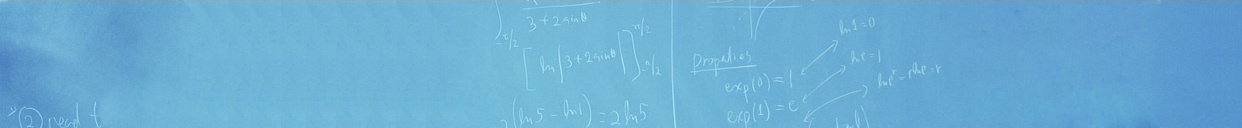 В срок до 26.02.2024:
организовать внесение изменений в локальные акты, регламентирующие вопросы приема в 1 класс на 2024/2025 учебный год (Правила приема), с учетом изменений в приказ Минпросвещения России от 02.09.2020 № 458, вступивших в силу с 30.08.2023;

создать (обновить) тематические разделы «Прием в 1 класс» на официальных сайтах ОО, обеспечить контроль корректности и своевременности размещения актуальной информации.

В срок до 01.03.2024:
провести прием заявлений родителей воспитанников дошкольных групп (структурных подразделений, отделений) о продолжении обучения в 1 классе данной ОО;

создать в модуле «Е-услуги. Образование»:
      - параллели первых классов (две параллели создаются в случае реализации адаптированной образовательной программы в 1 классе);
      - указать число свободных мест в параллелях (за вычетом количества заявлений от родителей детей, обучающихся в  дошкольных группах о продолжении обучения в 1 классе данной ОО);

С 01.04.2024 по 05.09.2024:
Организовать работу в рамках приемной кампании в соответствии со сроками контрольных точек 1 и 2 волны приема.